The Open Letter
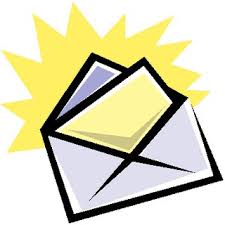 Inspire Someone
What IS An Open Letter?
It is a letter that is not directed at one person, but the general public or a specific group of people.
The author is usually presenting an issue and discussing their opinion surrounding it, but they can really be about anything.
Sometimes they are funny; other times, very heartfelt.
Many are posted online for the world to see.
Purpose: to entertain, inform, complain or persuade (or a combination)
Additional Advice
Talk directly to the person or people you’re addressing — refer to them by name in your letter. 
Picture your addressee in your mind as you type, or better yet, first draft the post by hand, and let that private process of handwriting a letter move you. 
Above all, approach this piece as an intimate conversation between you and someone or something else — you’ll be surprised by what spills out of you onto the page.

From http://dailypost.wordpress.com/2013/08/13/open-letter/
For example….
They are everywhere on the Internet, but one local lady in particular put one on Facebook.
The news story: http://metronews.ca/news/halifax/1092416/womans-sharp-witted-letter-to-nova-scotia-power-quickly-making-rounds-on-social-media/
Discussion
How does this letter address disempowerment?

How is writing an open letter like this empowering?
Brainstorm
What are some examples of topics you could write an OPEN LETTER about?